Основы регрессионного анализа - МНК
Шахзод Номозов
ПЛАН ЗАНЯТИЯ:
Регрессия
МНК
Допущения МНК
ЧТО ТАКОЕ РЕГРЕССИЯ?
Регрессионный анализ занимается изучением зависимости одной переменной (зависимой переменной) от одной или нескольких других переменных (объясняющих переменных) с целью оценки и/или прогнозирования (популяционного) среднего значения первой на основе известных или фиксированных (при повторной выборке) значений последней.
А ЕСЛИ ПОПРОЩЕ?
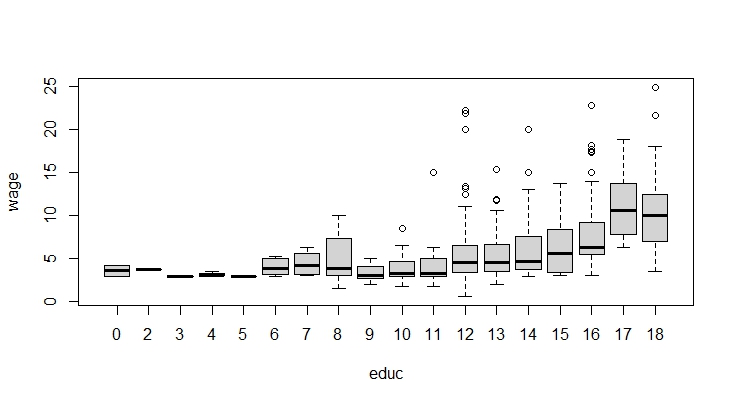 А ЕСЛИ ПОПРОЩЕ?
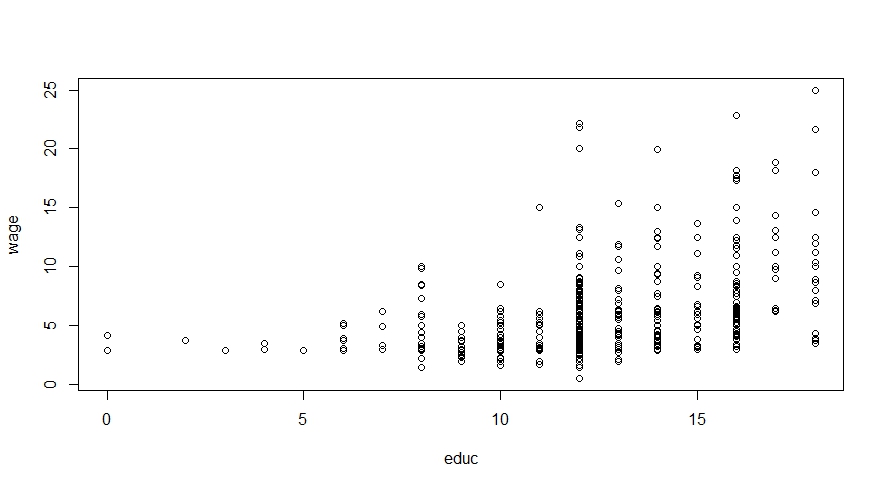 А ЕСЛИ ПОПРОЩЕ?
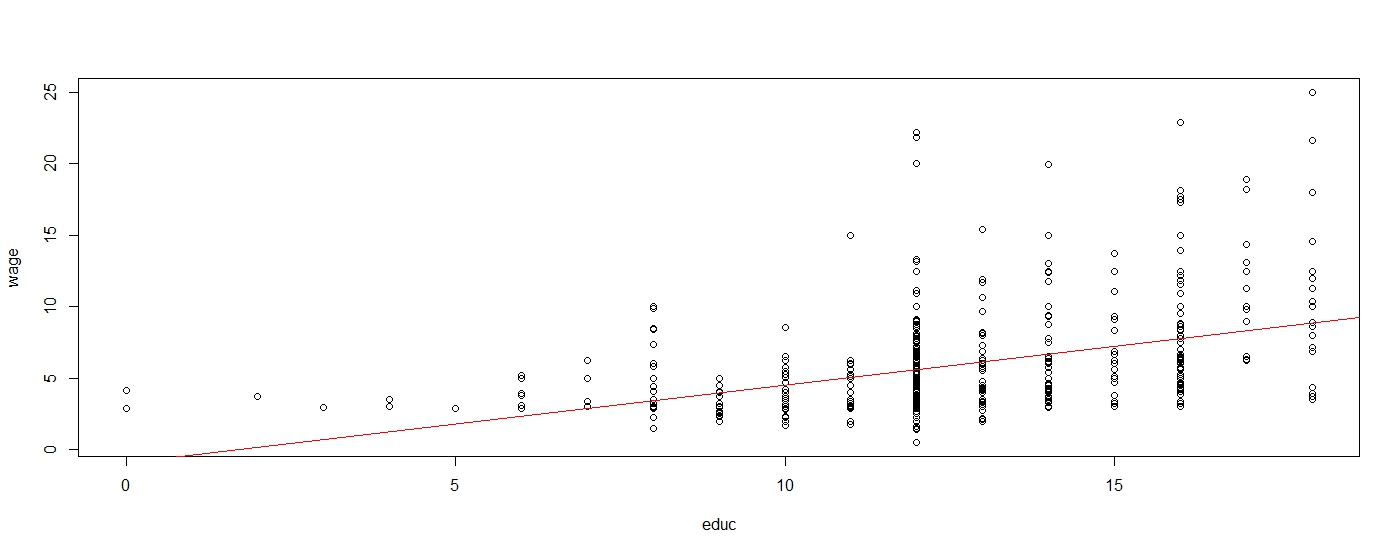 Простая регрессионная модель
Простая регрессионная модель
+24K
Выдвигаем гипотезу / теорию
Заработок зависит от уровня образования
1
2
Выглядеть просто, не так-ли? 
Простая регрессионная модель
+24K
К сожалению, это не совсем так? 
Первое и самое важное ПРЕДПОЛОЖЕНИЕ регрессионного анализа: модель должна быть линейной по параметрам, хотя может быть нелинейной по переменным.
ПРОБЛЕМА!
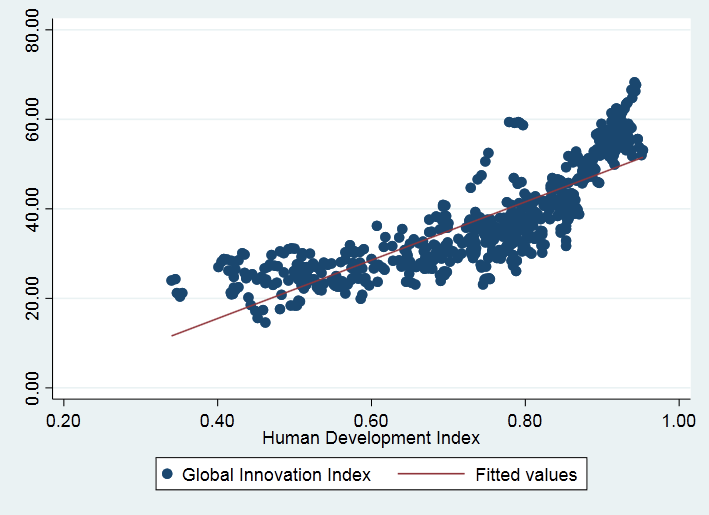 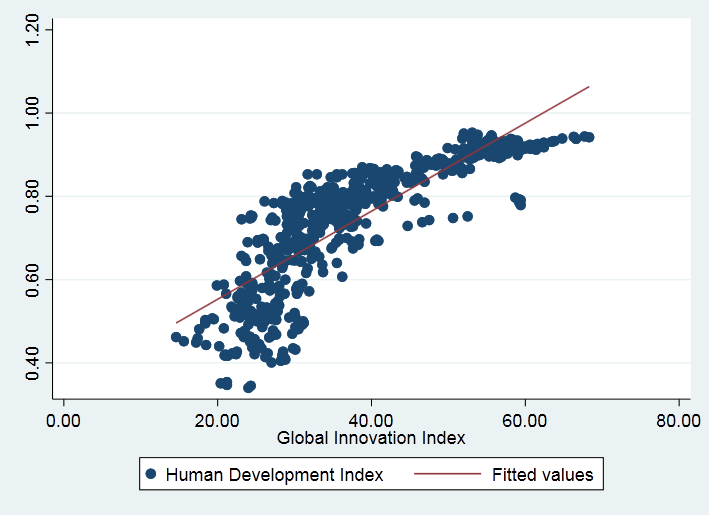 Не всегда можно сразу построить линейную функцию.
ВЫШ-МАТ НАМ В ПОМОЩЬ
Интерпретация моделей:
+24K
А как построить модель?
Метод Наименьших Квадратов (МНК)
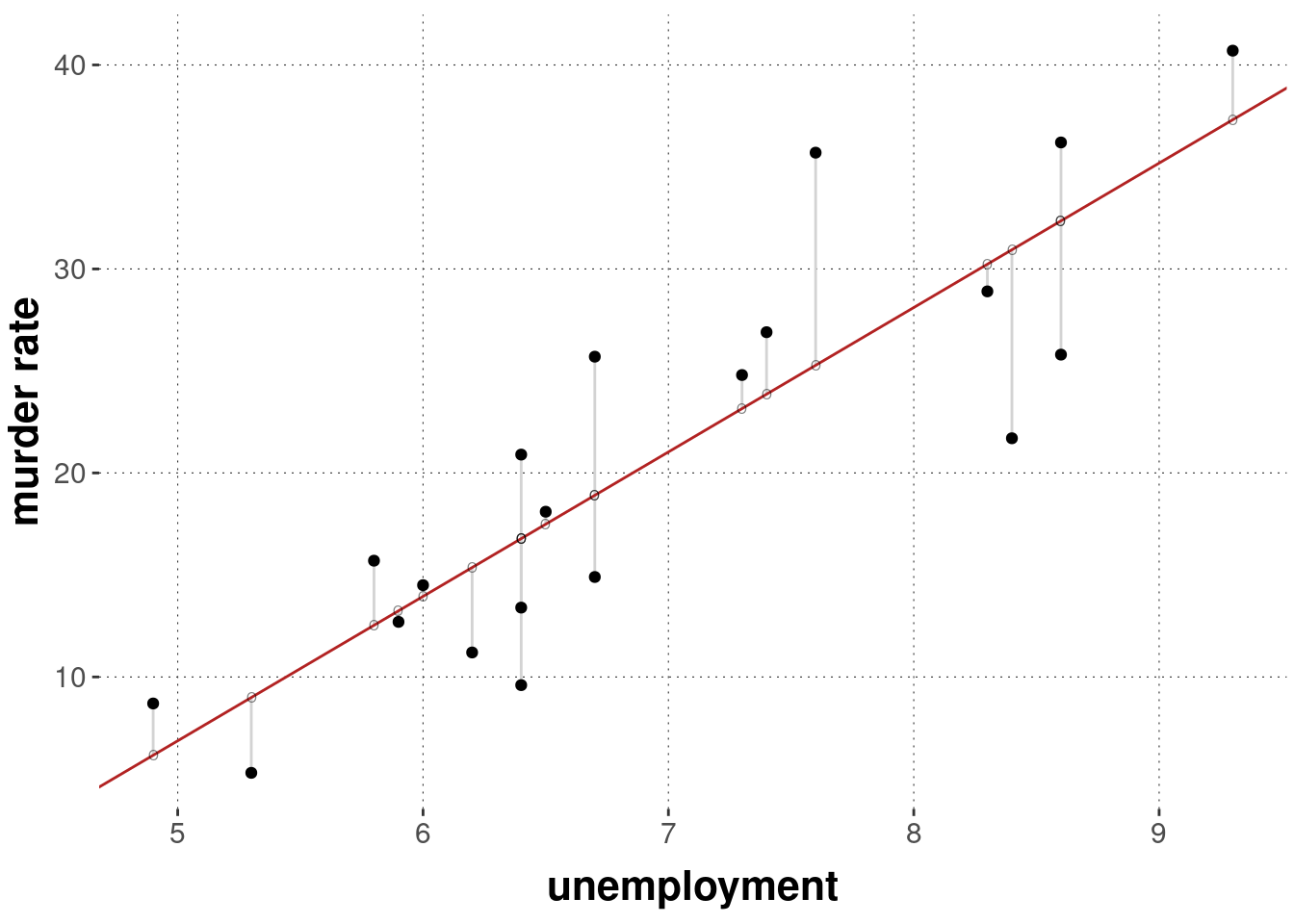 Вывод МНК у доски
МНК
МНК
МНК
МНК
Результат МНК
А это всегда так работает?
Допущения/Предпосылки МНК
Допущения/Предпосылки МНК
ДОПУЩЕНИЕ 5. Гомоскедастичность
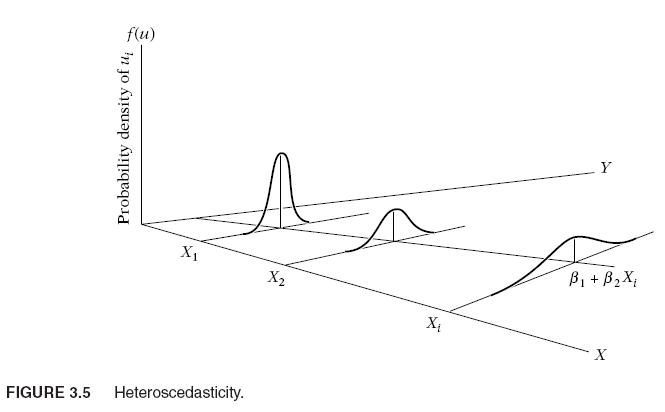 НА ЭТОМ ПОКА ВСЕ)